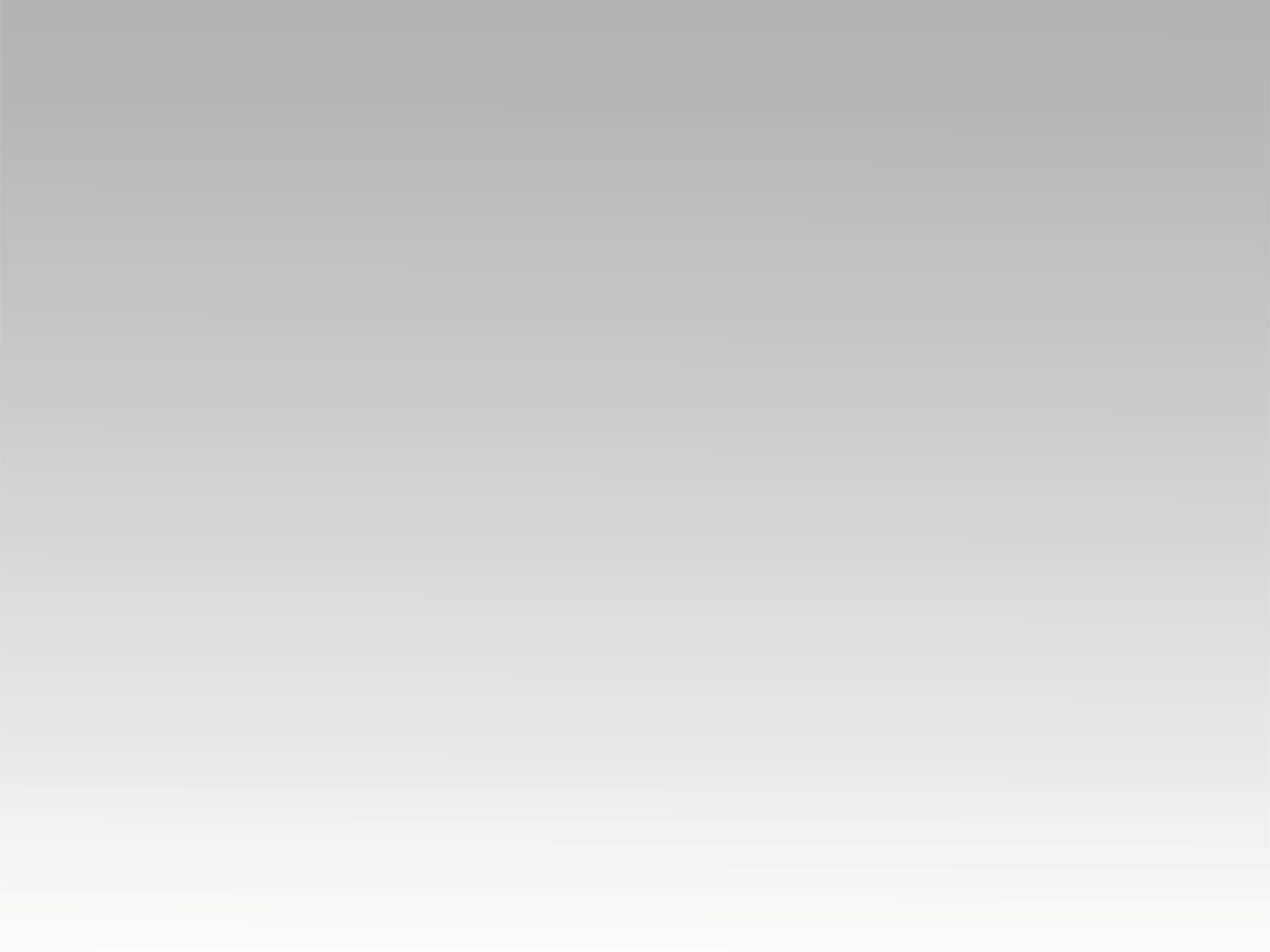 تـرنيــمة
راحتي يا رب حقاً
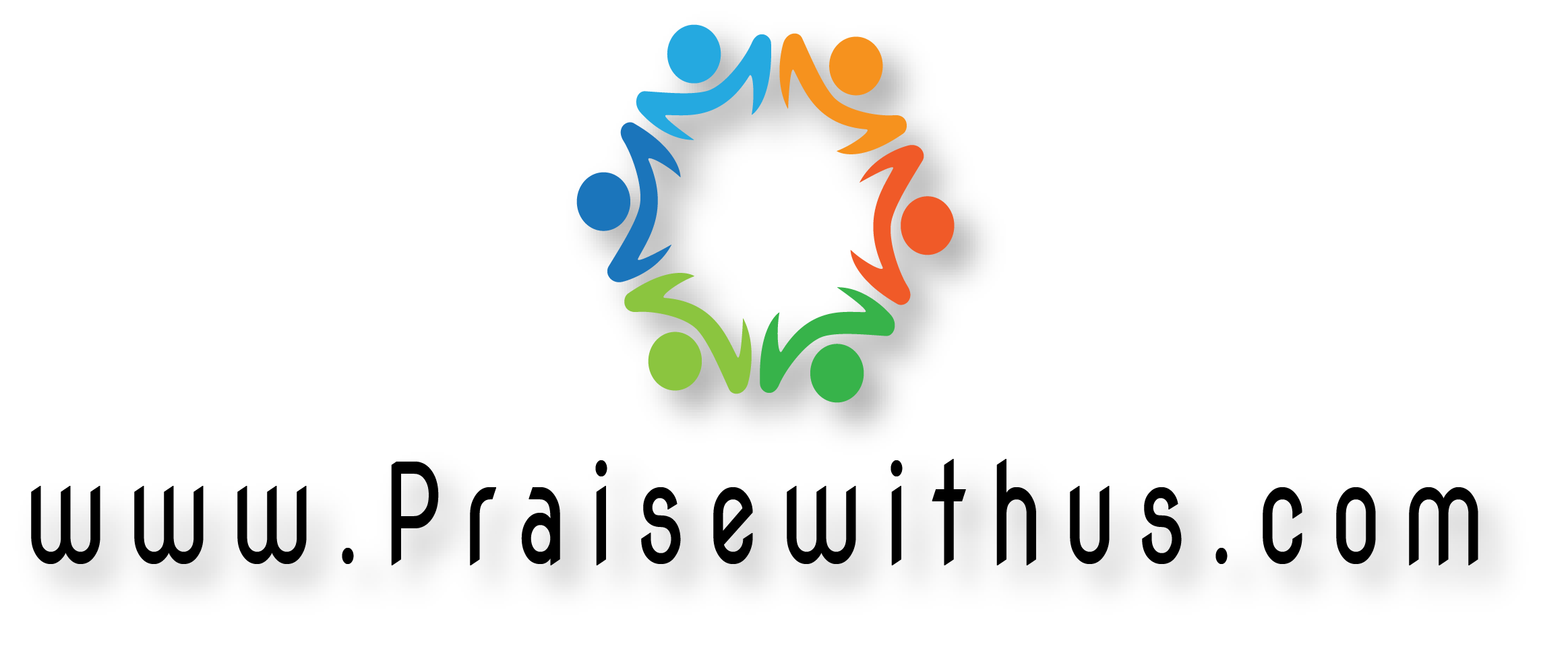 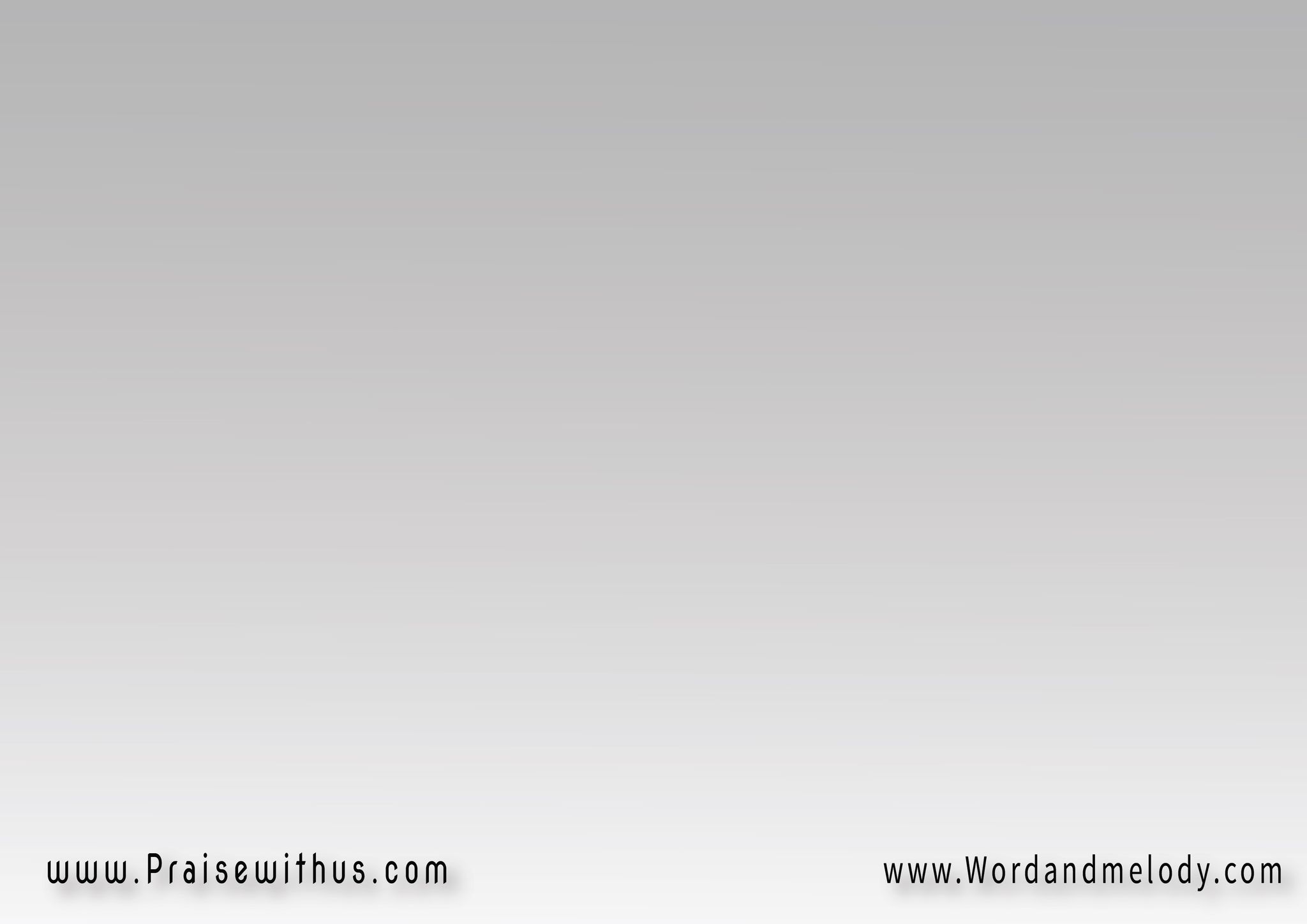 1- 
 راحتي يا رَبُّ حَقَّاً   أنَّ لي فيكَ مكانْواثِقٌ لا أُنسَى مِنْك مهما ضاقَ بي الزَّمانْ
rahati ya rabbo haqqan  anna li fika makanwatheqon la onsa menka mahma Daqa bi el zzaman



My true rest, Lord, is that I have a place in YouI’m sure You wont forget me despite all troubles.
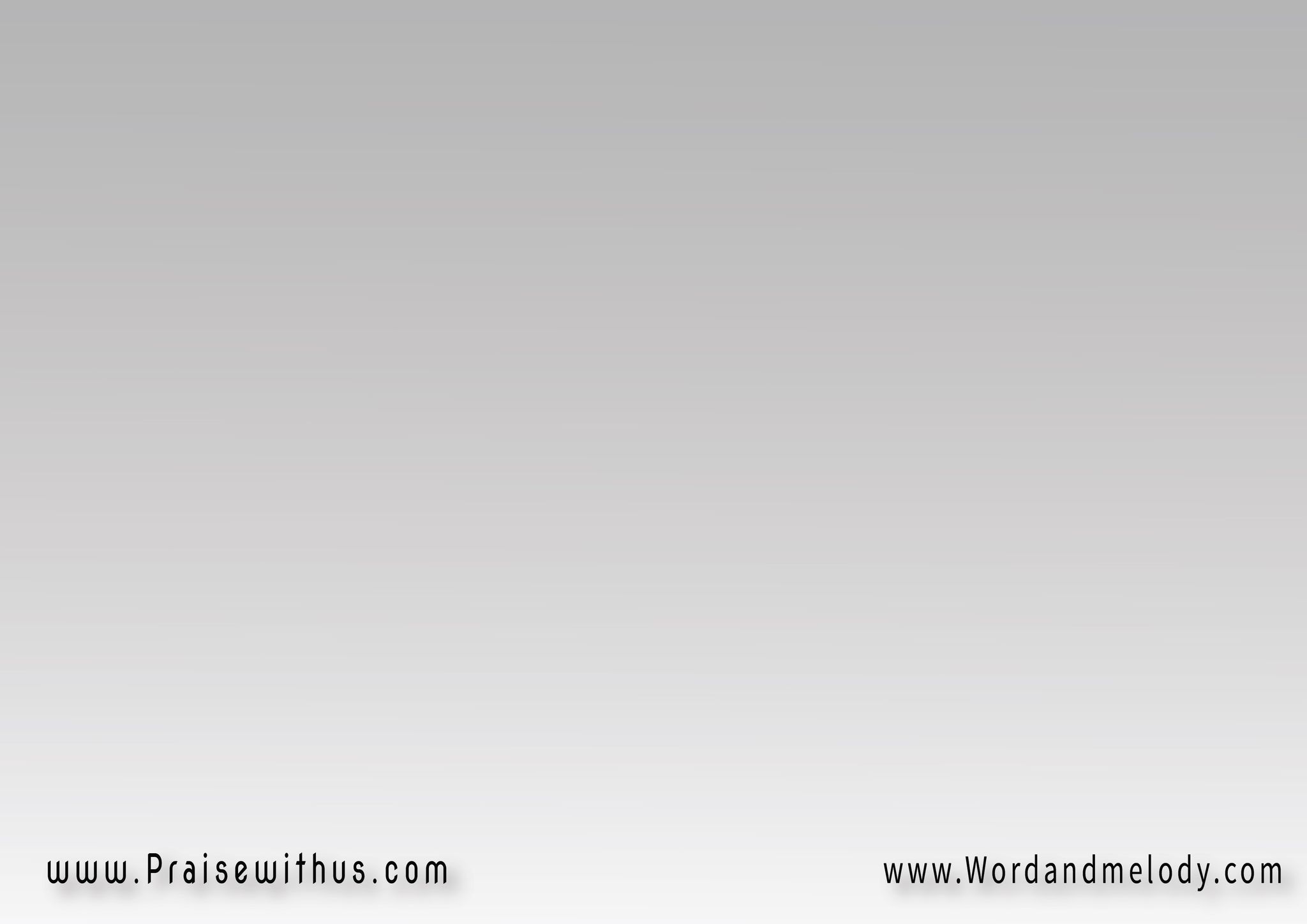 القرار:(يامَسيحي ياحَياتـي  ياشفيعي كُـــــــلَّ آنْكُلَّما خارَتْ قُوايَ  مِنْكَ عَوْني والأمانْ)2
(Ya maseehi ya hayati ya shafeeai kolla aan2(kollama kharat qoaia menka aawni wal aman



O Jesus, My life My advocate all the time,whenever I feel weak You give me support.
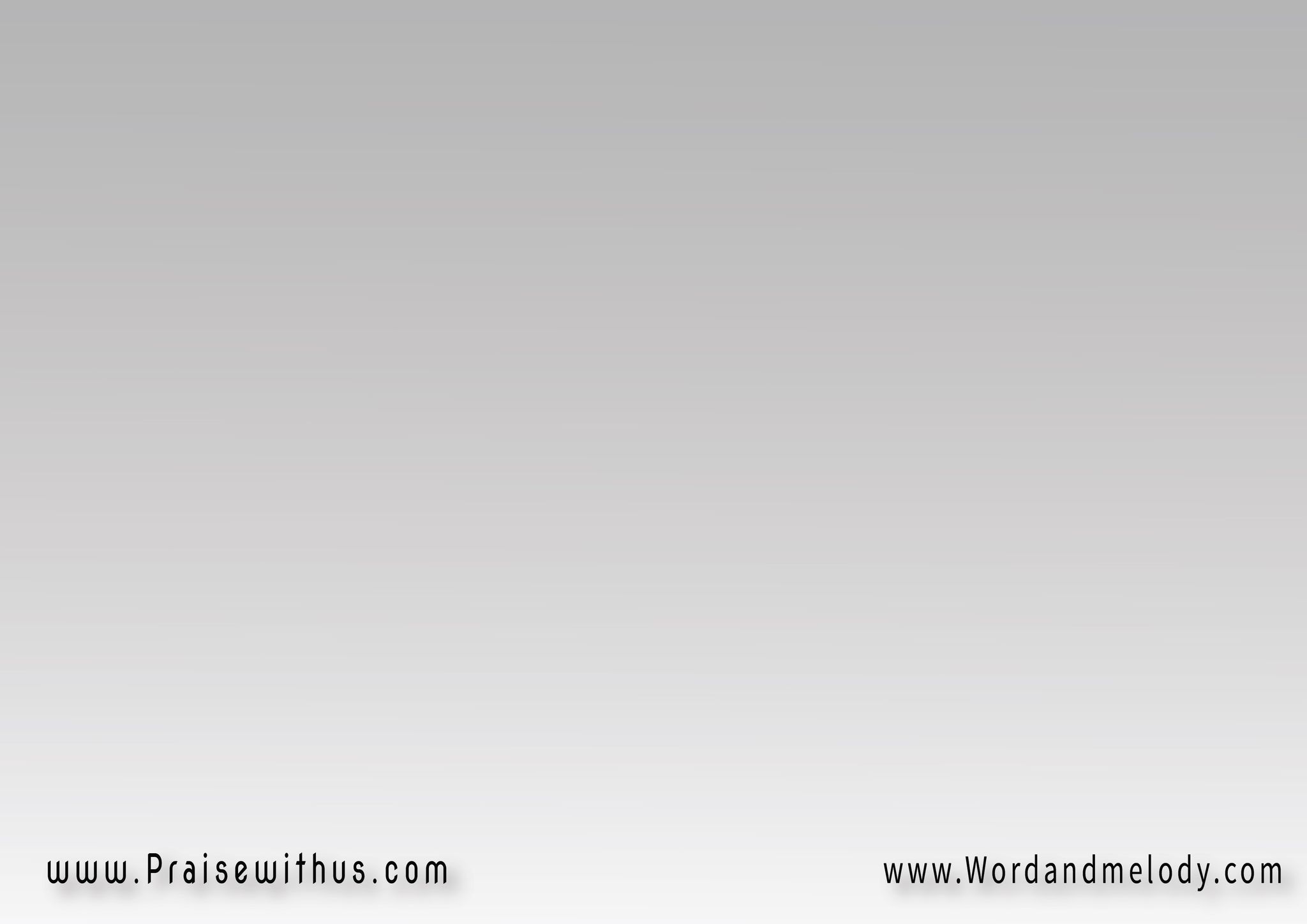 2- 
 ثابِتٌ قلبي يا رَبِّي   ثابِتٌ يا صَخْرَتيرافِعٌ عَيْني إلَيْــــــك   مِنْكَ تأتــي قُوَّتي



thabeton qalbi ya rabbi  thabeton ya Sakhrati
 rafeaon aaini elayka   menka taati qoati



My heart is fixed in You My rockI lift my eyes to You where I get my power.
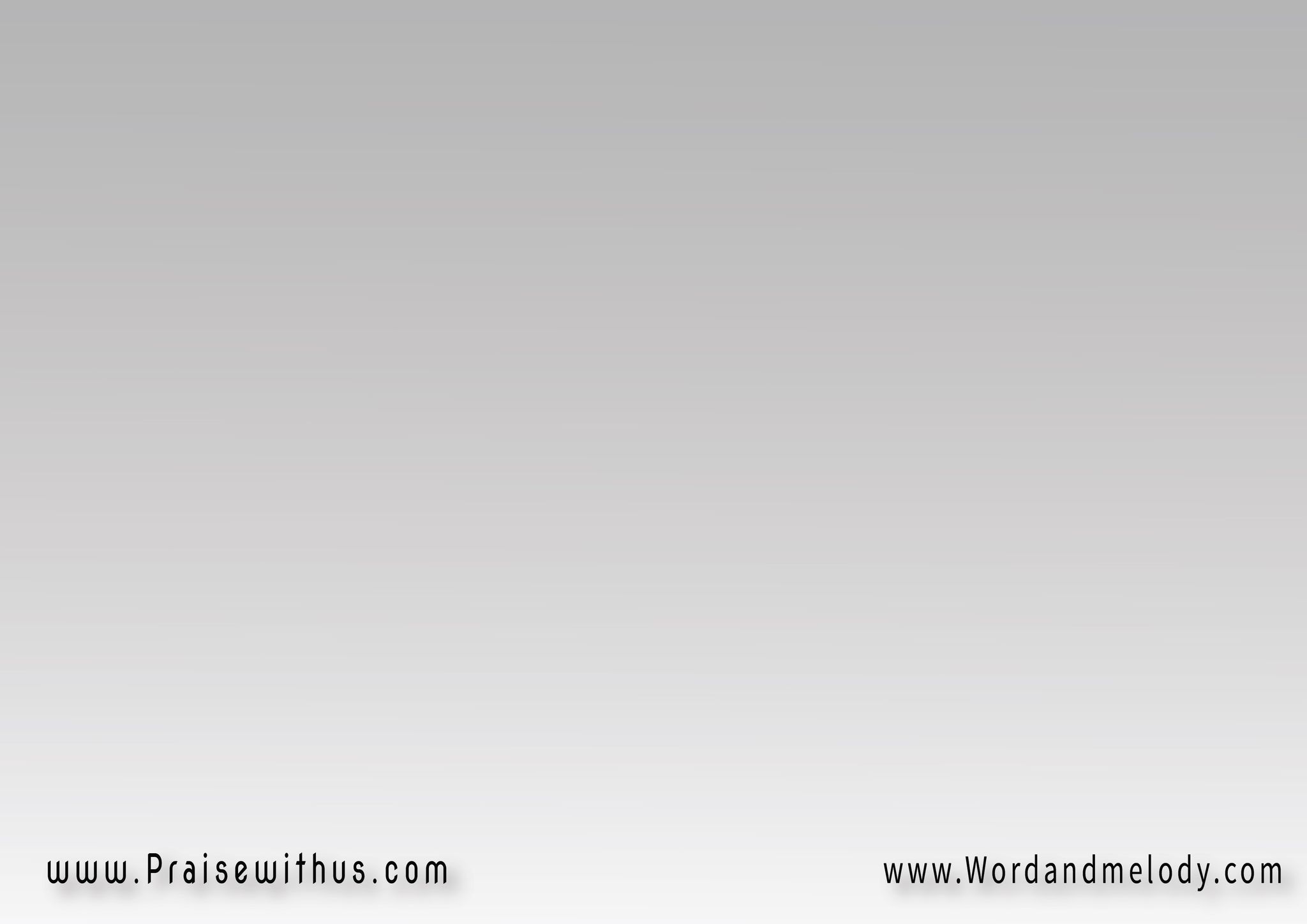 القرار:(يامَسيحي ياحَياتـي  ياشفيعي كُـــــــلَّ آنْكُلَّما خارَتْ قُوايَ  مِنْكَ عَوْني والأمانْ)2
(Ya maseehi ya hayati ya shafeeai kolla aan2(kollama kharat qoaia menka aawni wal aman



O Jesus, My life My advocate all the time,whenever I feel weak You give me support.
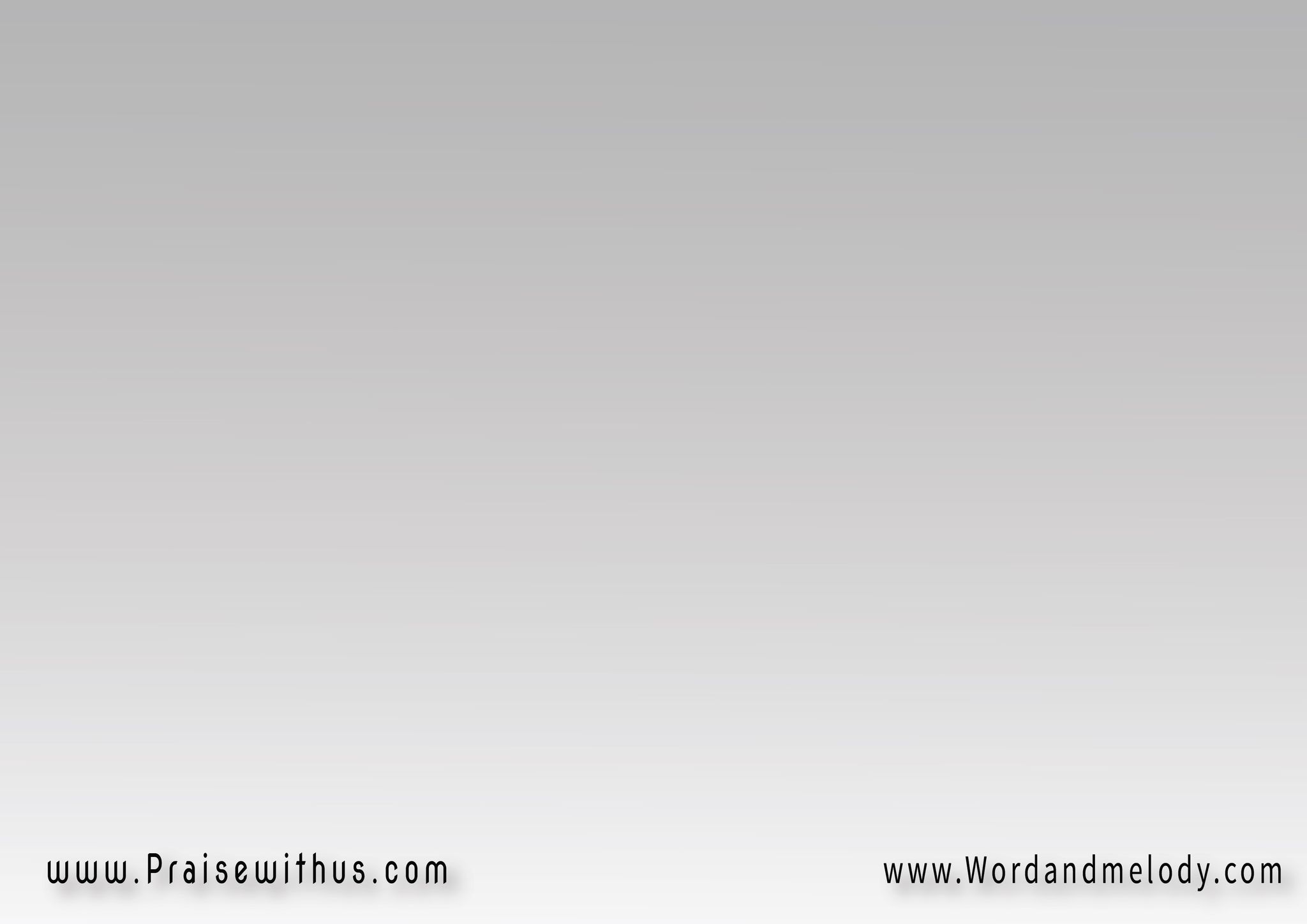 3- 
 قُوَّةٌ في الضَّعْفِ فاضَتْ مِنكَ يا رَبِّي الحَبيبيا رَجائي أنتَ تَشْفِي   حِينَما القَلْبُ يَخيب
qoaton fil DDaafi faDat menka ya rabbi el habeebya rajaai anta tashfi   heenama el qalbo yakheeb
Your power flows in weakness, Dear LordMy Hope, You heal when the heart fails.
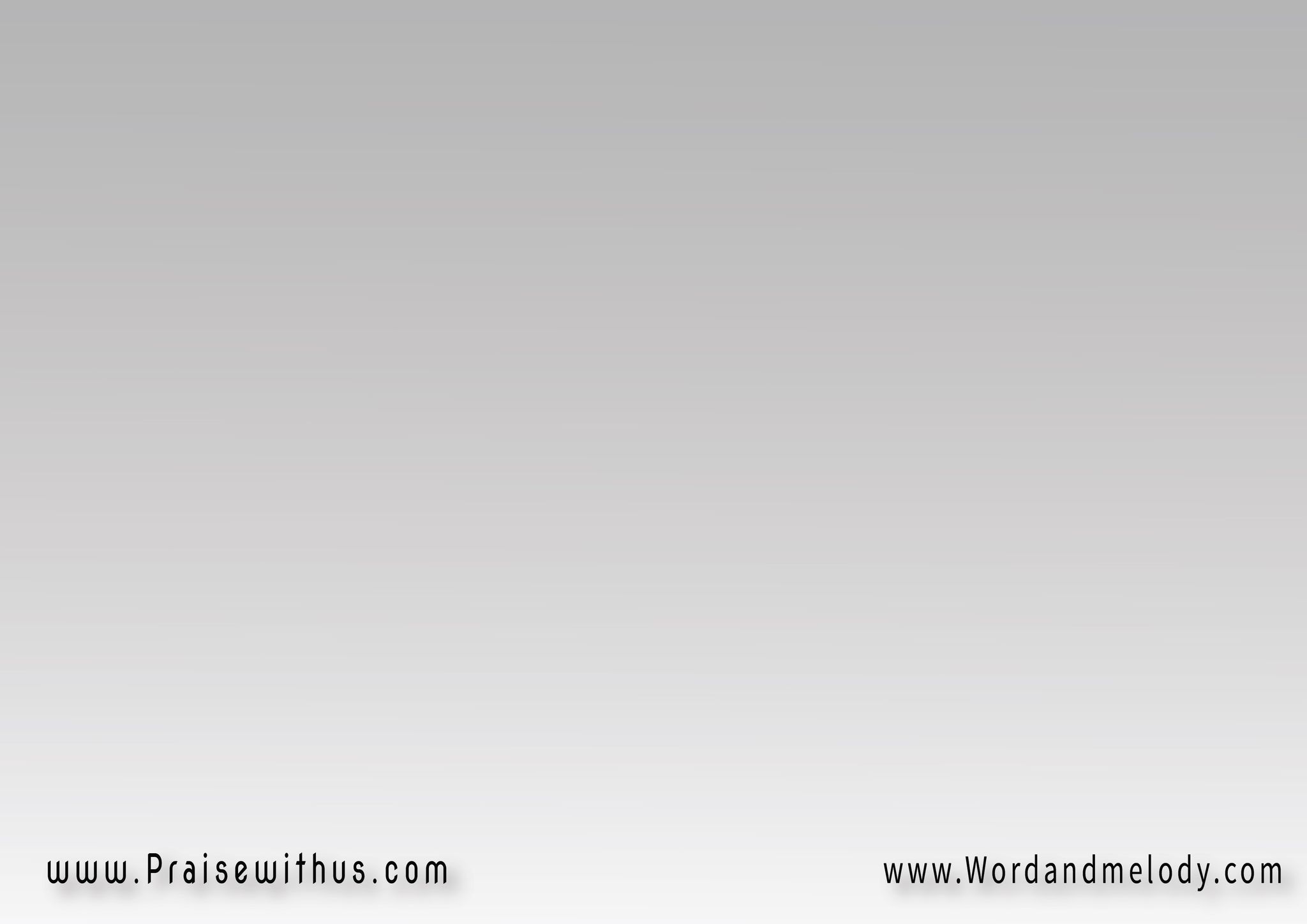 القرار:(يامَسيحي ياحَياتـي  ياشفيعي كُـــــــلَّ آنْكُلَّما خارَتْ قُوايَ  مِنْكَ عَوْني والأمانْ)2
(Ya maseehi ya hayati ya shafeeai kolla aan2(kollama kharat qoaia menka aawni wal aman



O Jesus, My life My advocate all the time,whenever I feel weak You give me support.
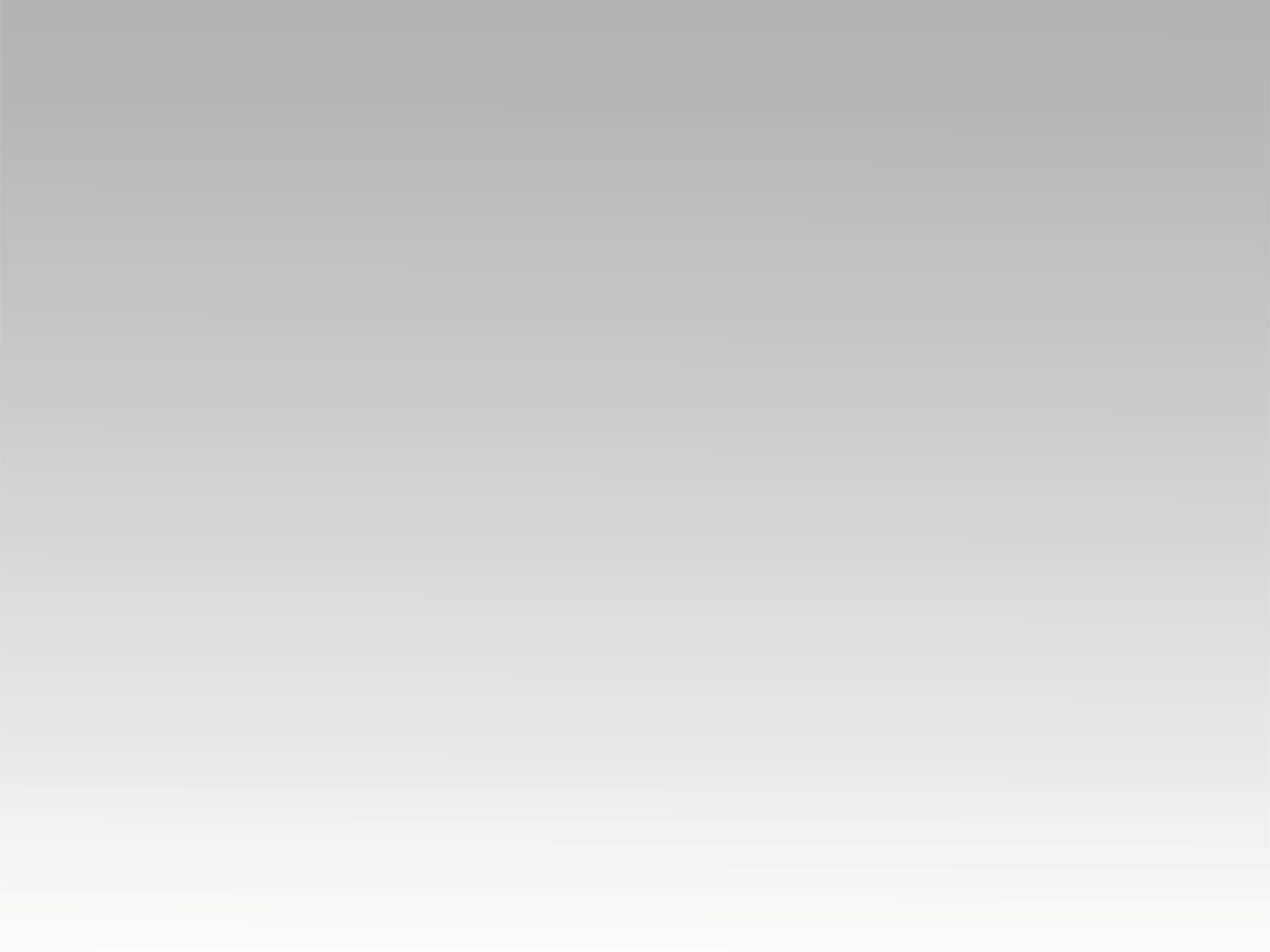 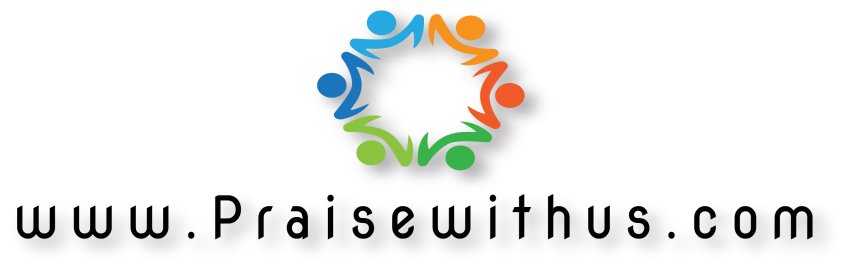